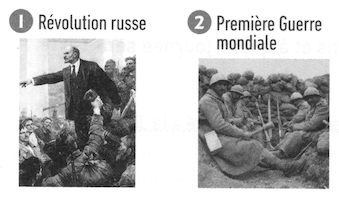 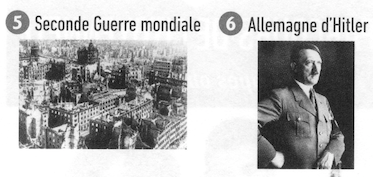 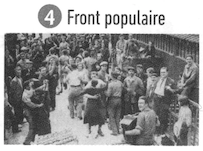 Thème 1 – L'Europe, un théâtre majeur des guerres totales
1936-1938
Front pop
…..........
…..........
…..........
…................
…................
1914
1918
1GM
…..........
…..........
…..........
1939
1945
2GM
1933-1945 : All. d'Hitler
1917 : Révolution russe
1915
1920
1930
1945
1940
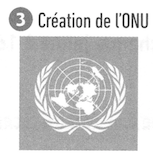 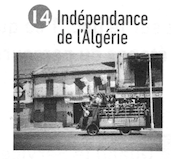 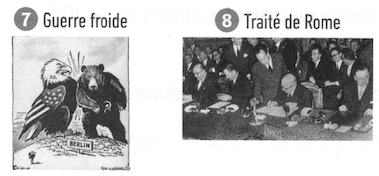 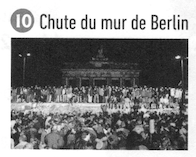 Thème 2 – Le monde depuis 1945
1947-1991 : Guerre froide
1989 : Chute du mur de Berlin
1945 : Création ONU
1962 : Indépendance Algérie
1957 : Traité de Rome
1940
1950
1960
1970
1990
1980
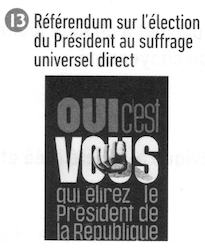 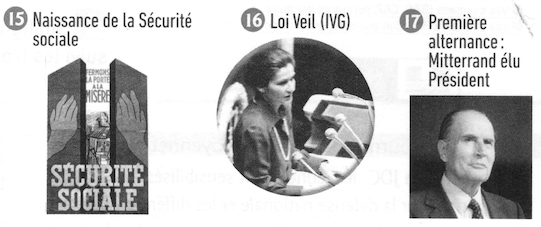 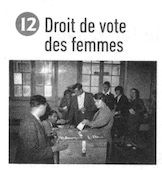 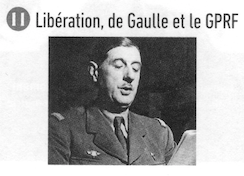 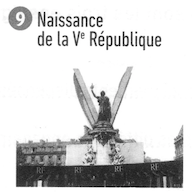 Thème 3 – Françaises et Français dans une République repensée
1944-1946
Lib. + GRPF
…................
…................
1975 : Loi Veil (IVG)
1981 : 1ere alternance
Mitterrand Président
1944 : Vote des femmes
1962 : Election président SU
1945 : Sécurité sociale
1958 : Ve République
1940
1950
1960
1970
1980
1990
Ville-centre
Banlieues
Schéma d’une aire urbaine
Couronne périurbaine
Voies de communication
Etalement urbain
Migrations pendulaires
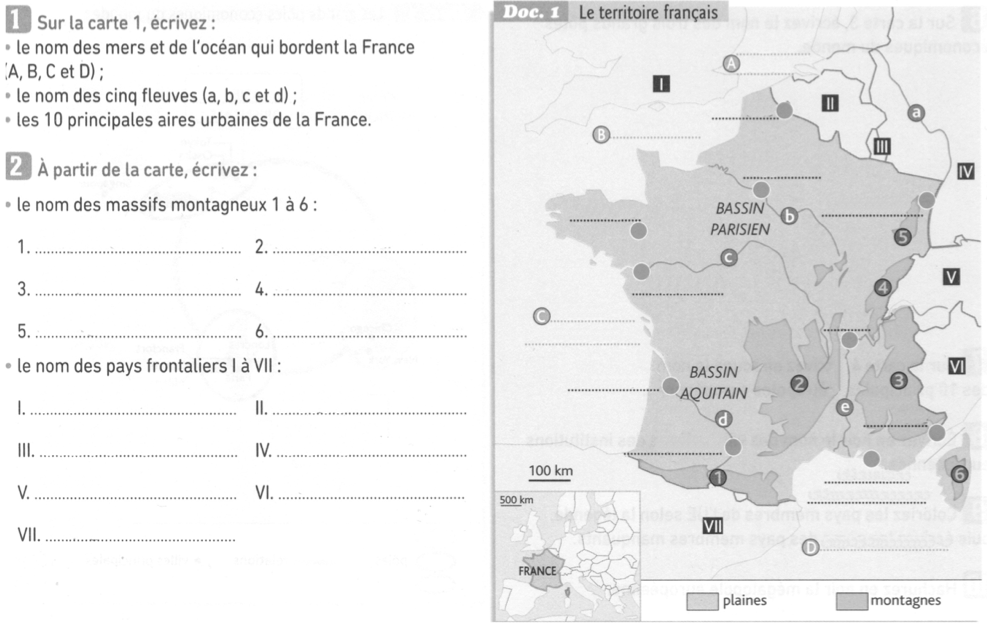 Mer
du nord
Dunkerque
Lille
Manche
Le Havre
Paris
Strasbourg
Rennes
Pyrénées
Massif central
St Nazaire
Alpes
Jura
Nantes
Océan
Lyon
Vosges
Corse
Atlantique
Bordeaux
ROYAUME-UNI
BELGIQUE
Nice
Toulouse
LUXEMBOURG
ALLEMAGNE
Marseille
SUISSE
ITALIE
Marseille
ESPAGNE
Mer
méditerranée
a. Rhin
c. Loire
e. Rhône
b. Seine
d. Garonne
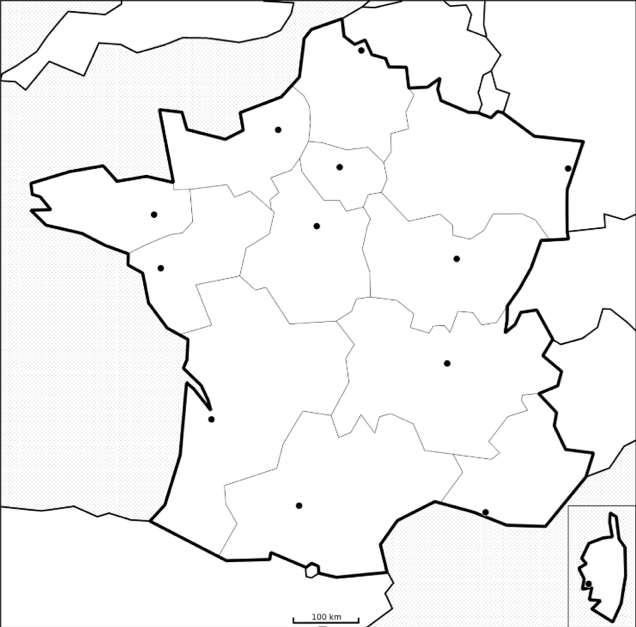 8
Haut de France
7
9
Normandie
Ile de France
12
Grand Est
Bretagne
6
5
Bourgogne Franche-comté
Pays de la Loire
Centre Val de Loire
10
11
1
Auvergne-Rhône-Alpes
Nouvelle Aquitaine
4
PACA
3
2
Occitanie
13
Corse
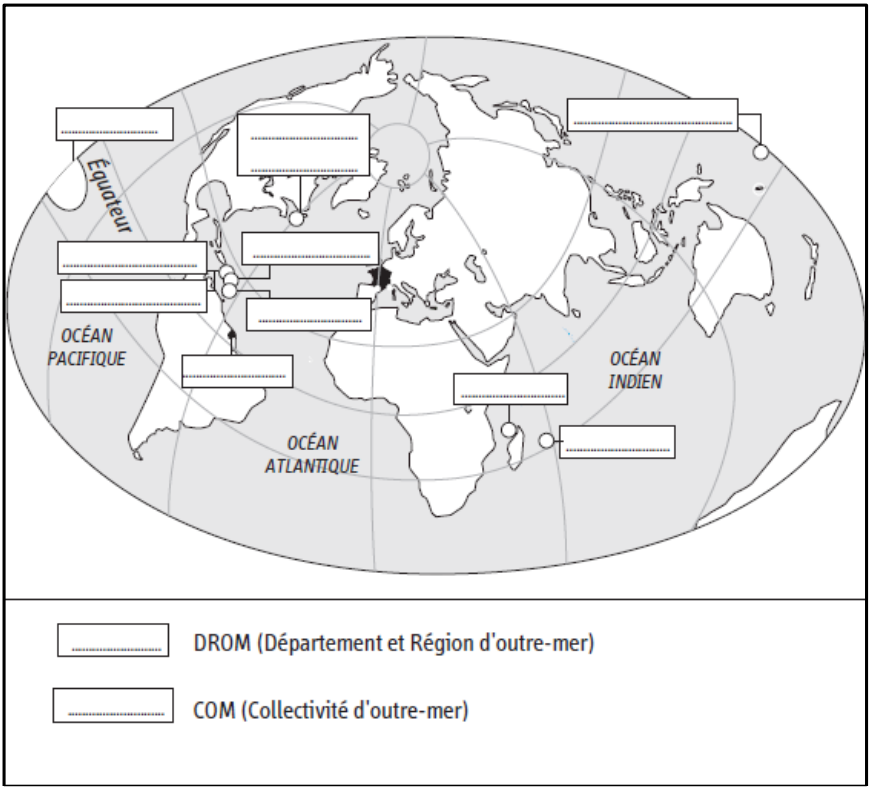 10
Wallis et Futuna
Polynésie
St Pierre et
Miquelon
6
9
Guadeloupe
5
St Barthélemy
7
St Martin
8
Martinique
4
Guyane
3
Mayotte
2
Réunion
1
Réunion
Polynésie
Les espaces productifs
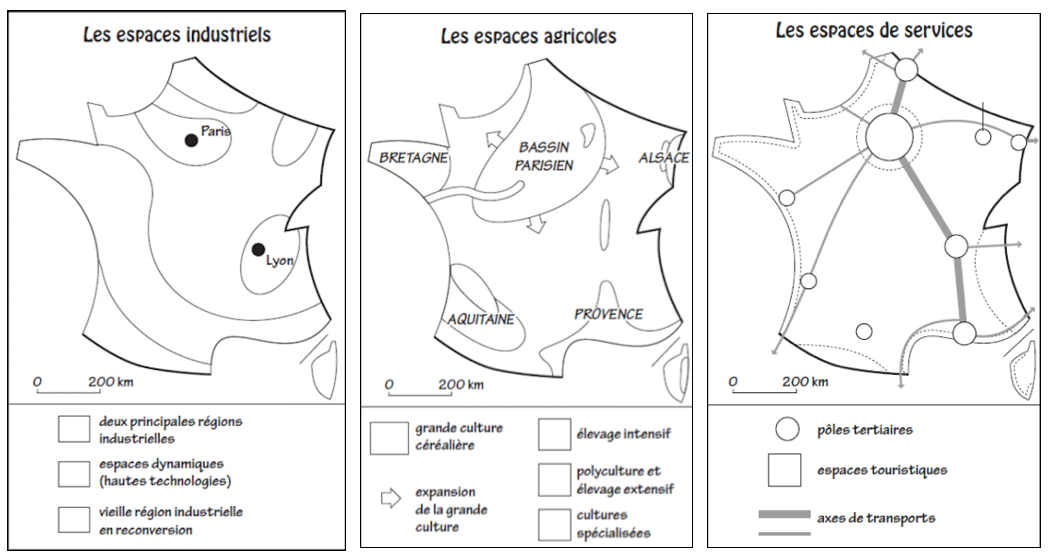 Des densités de population différente
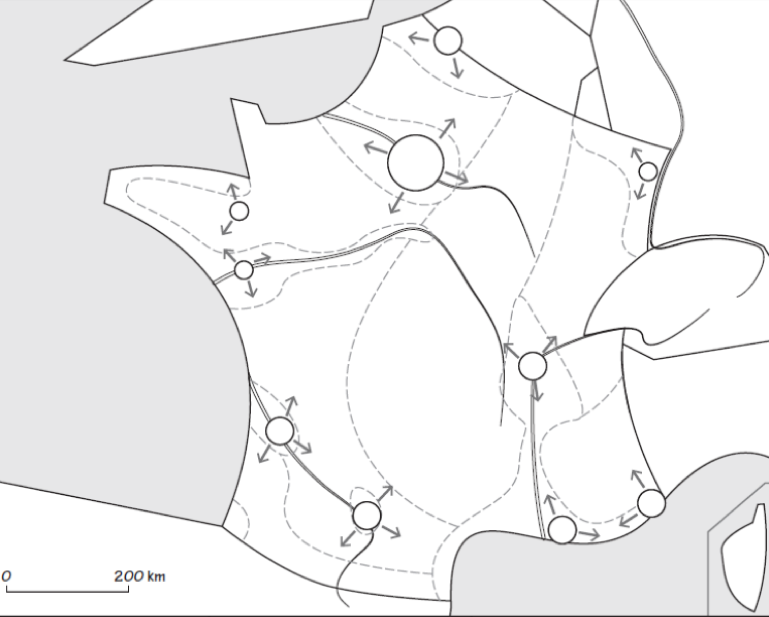 L'UE, un pôle de commerce mondial
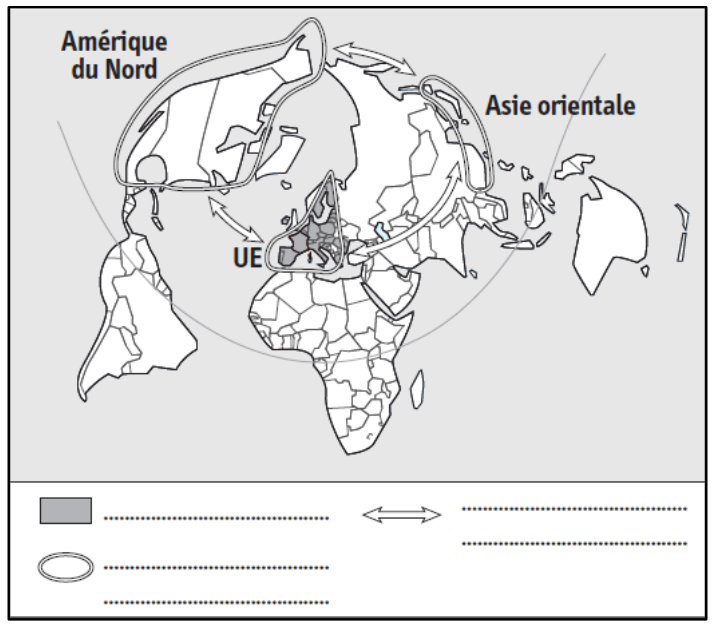 Amérique
du nord
…......................
..........................
Asie
orientale
…............................
................................
UE
…....
Flux commerciaux et IDE
L'UE des 27
Pôles du commerce mondial
Quelques pays de l'Union européenne
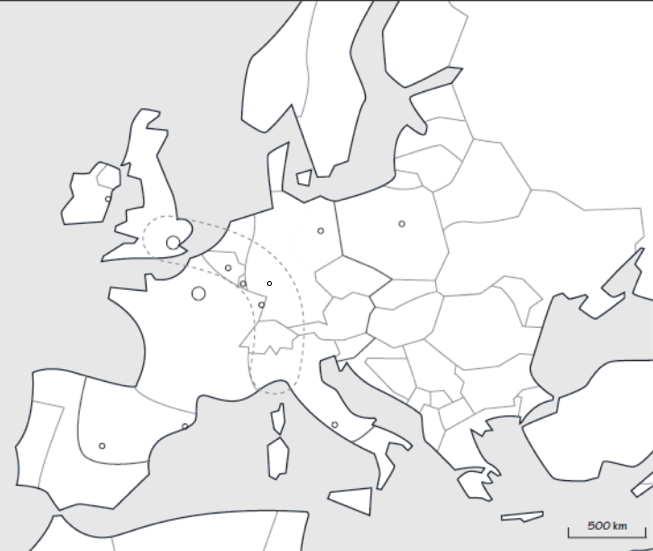 Finlande
22
12
La Mégalopole européenne
Estonie
Suède
13
Lettonie
14
11
10
Lituanie
15
Danemark
6
Irlande
16
Allemagne
P-B
23
Pologne
8
7
Northern Range
Belgique
9
17
Rep. Tchèque
19
Autriche
1
20
Hongrie
18
Roumanie
France
21
Bulgarie
Italie
Espagne
5
3
4
2
Grèce
Portugal